X 4.1					    Proportionalitet
Koordinatsystemet
Ett koordinatsystem består av två tallinjer som skär varandra.
De båda tallinjerna, koordinataxlarna, kallas x-axel och y-axel.
x-axeln är vågrät och y-axeln är lodrät.
Den punkt där x-axel och y-axel skär varandra kallas origo.
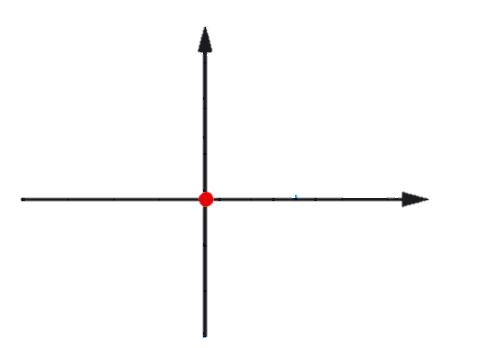 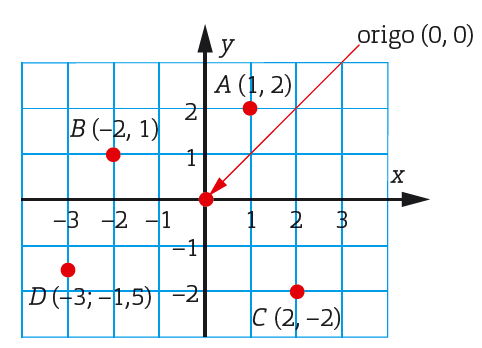 Om punkten är rakt ovanför talet 1 på x-axeln och rakt till höger om talet 2 på y-axeln har punkten koordinaterna (1, 2).
En punkts koordinater anger dess läge i ett koordinatsystem.
Vilka är koordinaterna?
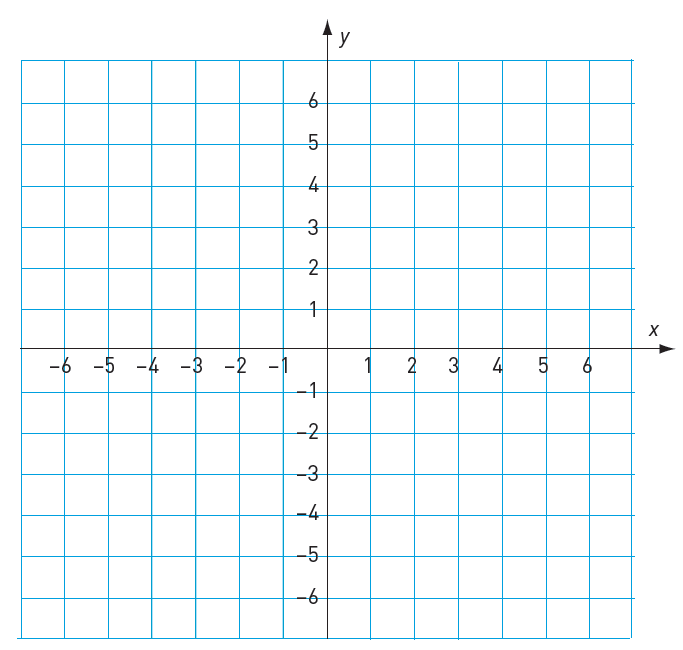 (4; 5,5)
(-5,3)
(3,2)
(0,-3)
(6,-2)
Proportionalitet
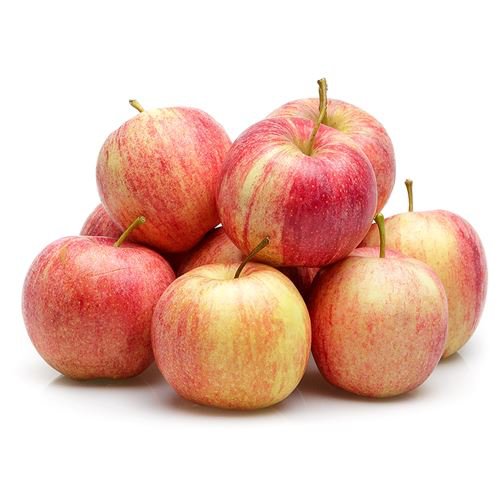 En dag kostar äpplen 10 kr/kg. För 2 kg får man 
betala 20 kr och för 3 kg 30 kr och så vidare.
Priset sägs då vara proportionellt mot vikten.
Det kan vi visa i ett koordinatsystem. Vi skriver antalet
kilogram längs x-axeln och kostnaden längs y-axeln.
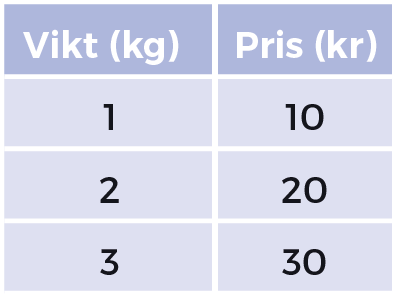 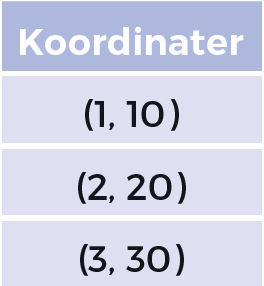 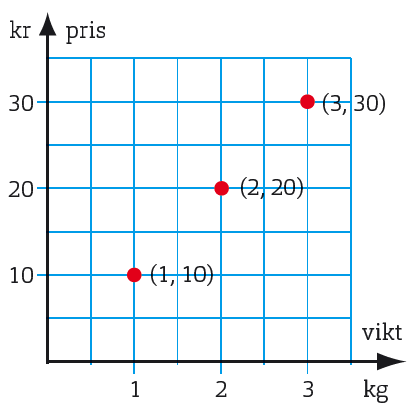 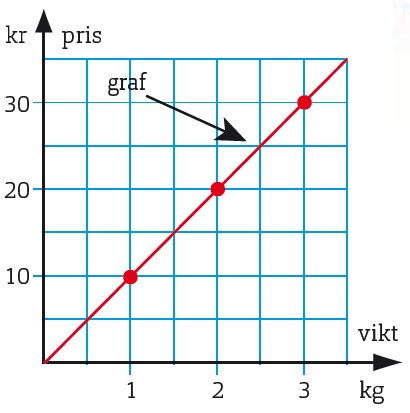 Vi ser att de tre punkterna ligger på en rät linje.
När vi ritar linjen, grafen, så ser vi att den börjar i origo.
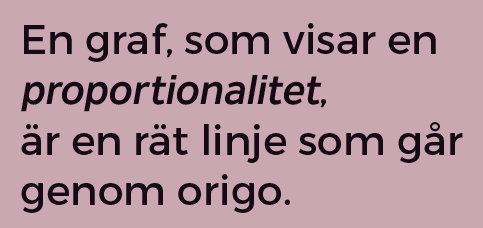 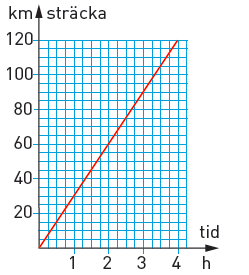 Grafen visar en resa med moped.
a)  Vilken är medelhastigheten?
På 4 timmar hinner man 120 km
30 km/h
Medelhastigheten är
120
4
b)  Är sträckan proptionell mot tiden?
=
Ja, för grafen är en rät linje som går genom origo
Svar:  Mopedens medelhastighet är 30 km/h och sträckan är 
            proportionell mot tiden.
km/h
Lådan väger 6 kg. Priset är proportionellt mot vikten. Vad kostar en låda som väger 4 kg?
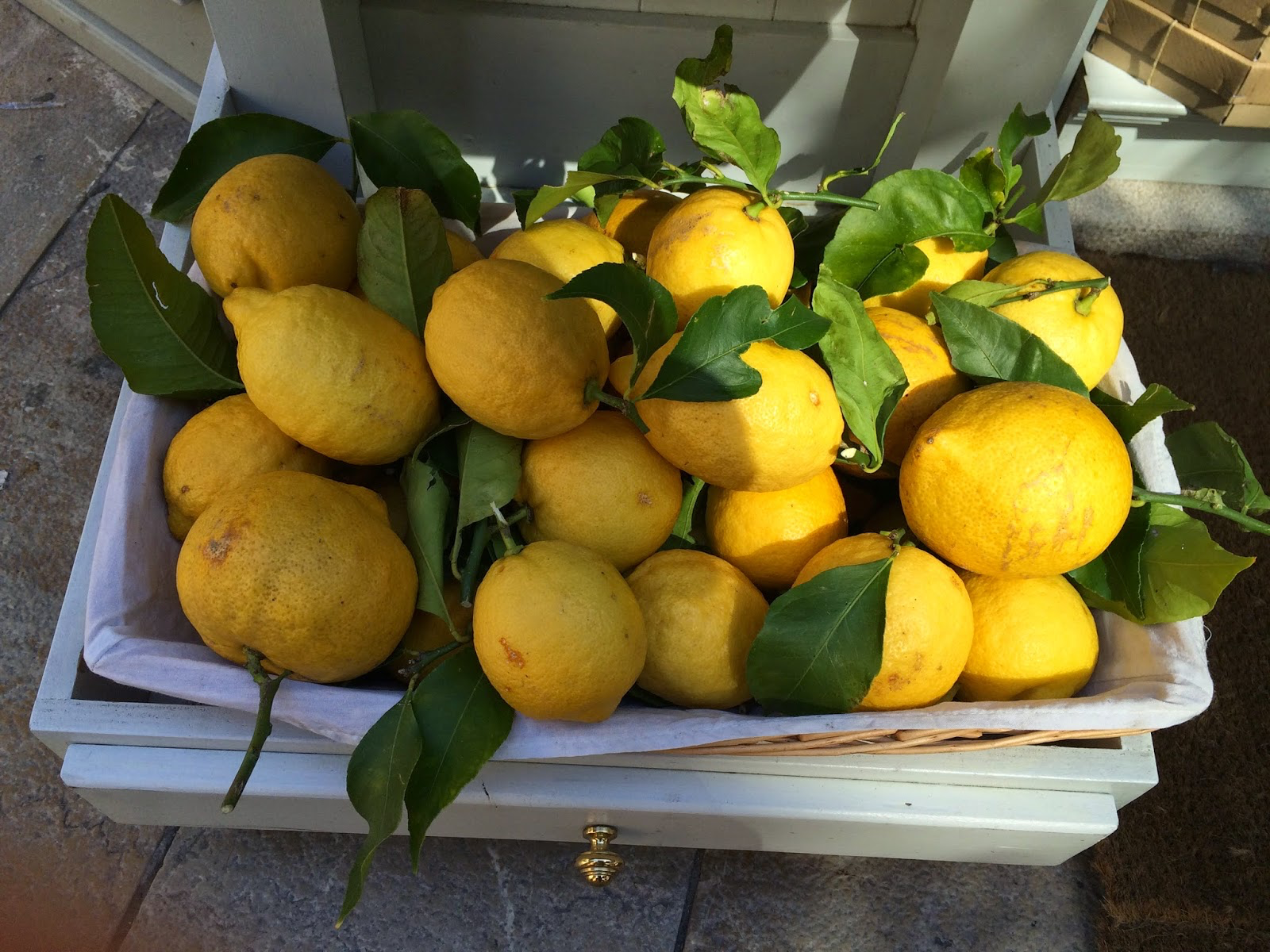 240 kr
Pris (6 kg):  240 kr
Pris/kg :
40 kr/kg
240
6
Pris (4 kg):
4 ∙ 40 kr =
160 kr
Svar:  En låda som väger 4 kg kostar 160 kr.
=
Vilken eller vilka grafer är proportionaliteter?
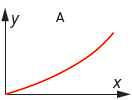 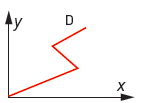 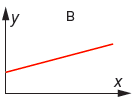 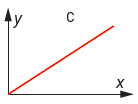 kr/kg